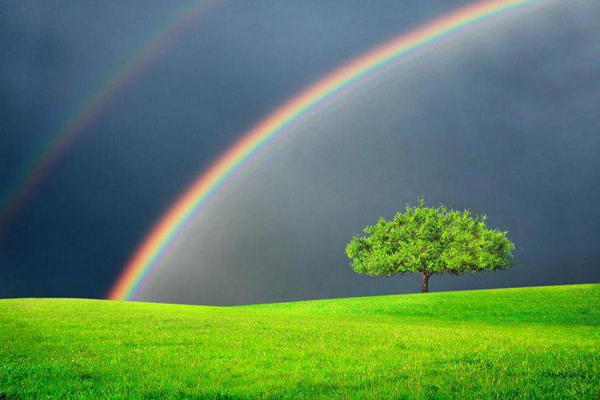 住在基督里
（15）
以弗所书：活在基督里新人的眼光和生活
弗1:15 因此，我既听见你们信从主耶稣，亲爱众圣徒， 1:16 就为你们不住的感谢神。祷告的时候，常题到你们， 1:17 求我们主耶稣基督的神，荣耀的父，将那赐人智慧和启示的灵赏给你们，使你们真知道他， 1:18 并且照明你们心中的眼睛，使你们知道他的恩召有何等指望 (hope)，他在圣徒中得的基业有何等丰盛的荣耀； 1:19 并知道他向我们这信的人所显的能力是何等浩大， 1:20 就是照他在基督身上所运行的大能大力，使他从死里复活，叫他在天上坐在自己的右边， 1:21 远超过一切执政的、掌权的、有能的、主治的，和一切有名的；不但是今世的，连来世的也都超过了。 1:22 又将万有服在他的脚下，使他为教会作万有之首。 1:23 教会是他的身体，是那充满万有者所充满的。
如何提升属灵的境界？
走上属灵的心路
分清前进的方向
更新内心的价值观
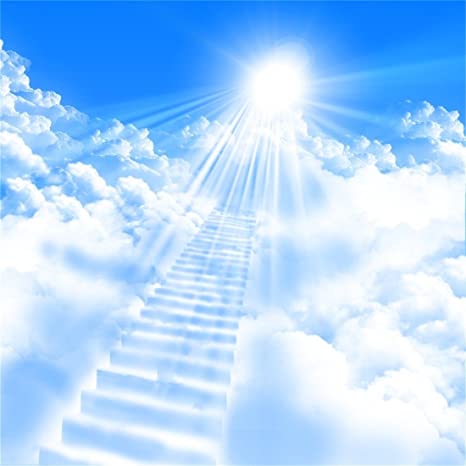 以弗所书：活在基督里新人的眼光和生活
弗1:15 因此，我既听见你们信从主耶稣，亲爱众圣徒， 1:16 就为你们不住的感谢神。祷告的时候，常题到你们， 1:17 求我们主耶稣基督的神，荣耀的父，将那赐人智慧和启示的灵赏给你们，使你们真知道他， 1:18 并且照明你们心中的眼睛，使你们知道他的恩召有何等指望 (hope)，他在圣徒中得的基业有何等丰盛的荣耀； 1:19 并知道他向我们这信的人所显的能力是何等浩大， 1:20 就是照他在基督身上所运行的大能大力，使他从死里复活，叫他在天上坐在自己的右边， 1:21 远超过一切执政的、掌权的、有能的、主治的，和一切有名的；不但是今世的，连来世的也都超过了。 1:22 又将万有服在他的脚下，使他为教会作万有之首。 1:23 教会是他的身体，是那充满万有者所充满的。
如何得着与持守属灵的盼望？
一般人的盼望/希望/指望
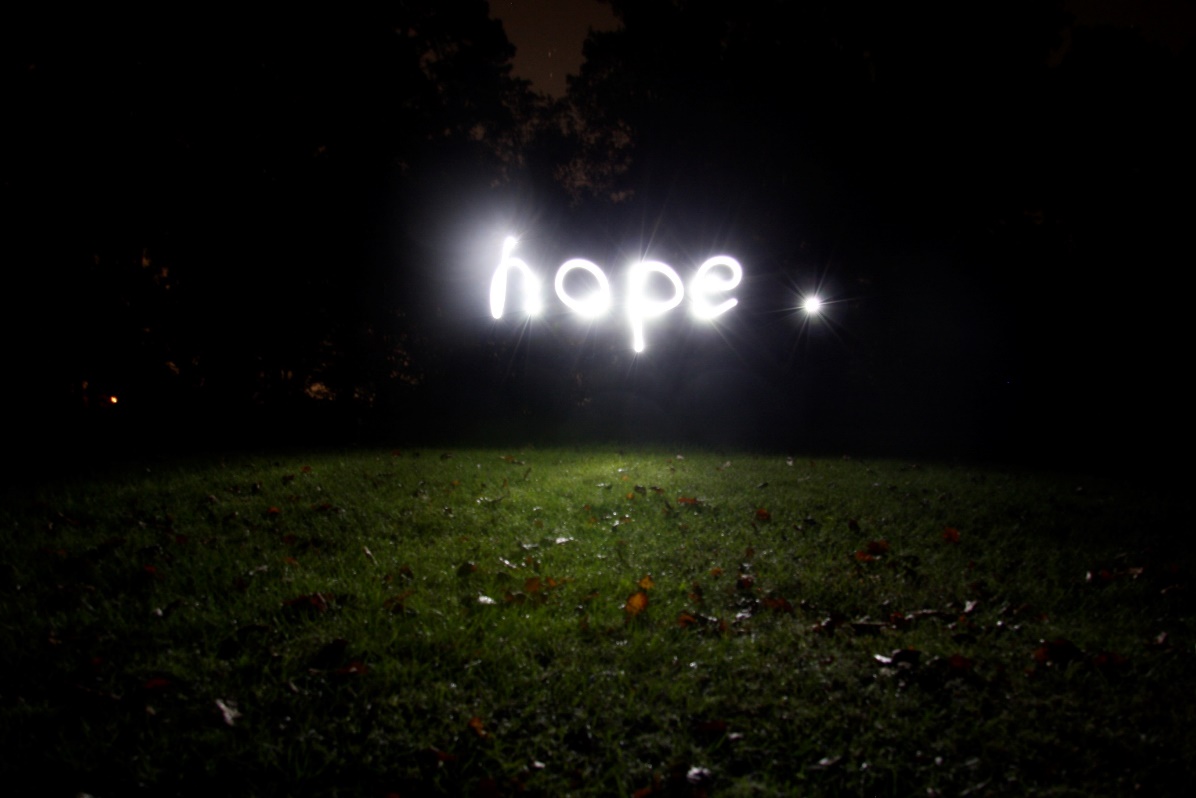 希望 是形容一种情绪的术语，这种情绪是一个人对与其生命相关的事件，环境等因素所表现出来的一


种积极的感情产出。希望意味着一定程度上的不屈不挠，也就是说当一个人抱有希望时，他也会相信一些积极的东西会成为现实，即使此时有不少与之相反的事物发生。 希望也可以指某个人想做某事，且这种事情有一定几率成功 
                              ----维基百科
以弗所书：活在基督里新人的眼光和生活
弗1:15 因此，我既听见你们信从主耶稣，亲爱众圣徒， 1:16 就为你们不住的感谢神。祷告的时候，常题到你们， 1:17 求我们主耶稣基督的神，荣耀的父，将那赐人智慧和启示的灵赏给你们，使你们真知道他， 1:18 并且照明你们心中的眼睛，使你们知道他的恩召有何等指望 (hope)，他在圣徒中得的基业有何等丰盛的荣耀； 1:19 并知道他向我们这信的人所显的能力是何等浩大， 1:20 就是照他在基督身上所运行的大能大力，使他从死里复活，叫他在天上坐在自己的右边， 1:21 远超过一切执政的、掌权的、有能的、主治的，和一切有名的；不但是今世的，连来世的也都超过了。 1:22 又将万有服在他的脚下，使他为教会作万有之首。 1:23 教会是他的身体，是那充满万有者所充满的。
如何得着与持守属灵的盼望？
一般人的盼望/希望/指望
路12:15 于是对众人说：你们要谨慎自守，免去一切的贪心，因为人的生命不在乎家道丰富。 12:16 就用比喻对他们说：有一个财主田产丰盛； 12:17 自己心里思想说：我的出产没有地方收藏，怎么办呢？ 12:18 又说：我要这么办：要把我的仓房拆了，另盖更大的，在那里好收藏我一切的粮食和财物， 12:19 然后要对我的灵魂说：灵魂哪，你有许多财物积存，可作多年的费用，只管安安逸逸的吃喝快乐罢！ 
12:20 神却对他说：无知的人哪，今夜必要你的灵魂；你所预备的要归谁呢？
以弗所书：活在基督里新人的眼光和生活
弗1:15 因此，我既听见你们信从主耶稣，亲爱众圣徒， 1:16 就为你们不住的感谢神。祷告的时候，常题到你们， 1:17 求我们主耶稣基督的神，荣耀的父，将那赐人智慧和启示的灵赏给你们，使你们真知道他， 1:18 并且照明你们心中的眼睛，使你们知道他的恩召有何等指望 (hope)，他在圣徒中得的基业有何等丰盛的荣耀； 1:19 并知道他向我们这信的人所显的能力是何等浩大， 1:20 就是照他在基督身上所运行的大能大力，使他从死里复活，叫他在天上坐在自己的右边， 1:21 远超过一切执政的、掌权的、有能的、主治的，和一切有名的；不但是今世的，连来世的也都超过了。 1:22 又将万有服在他的脚下，使他为教会作万有之首。 1:23 教会是他的身体，是那充满万有者所充满的。
如何得着与持守属灵的盼望？
什么是属灵的盼望？
属灵的盼望 = 
与里面成形的基督对应的属灵生命状态
来11:1 信就是所望之事的实底，是未见之事的确据。 
罗4:18 他在无可指望的时候，因信仍有指望，就得以作多国的父，正如先前所说，你的后裔将要如此。 
Who against hope believed in hope, that he might become the father of many nations, according to that which was spoken, So shall your seed be.
以弗所书：活在基督里新人的眼光和生活
弗1:15 因此，我既听见你们信从主耶稣，亲爱众圣徒， 1:16 就为你们不住的感谢神。祷告的时候，常题到你们， 1:17 求我们主耶稣基督的神，荣耀的父，将那赐人智慧和启示的灵赏给你们，使你们真知道他， 1:18 并且照明你们心中的眼睛，使你们知道他的恩召有何等指望 (hope)，他在圣徒中得的基业有何等丰盛的荣耀； 1:19 并知道他向我们这信的人所显的能力是何等浩大， 1:20 就是照他在基督身上所运行的大能大力，使他从死里复活，叫他在天上坐在自己的右边， 1:21 远超过一切执政的、掌权的、有能的、主治的，和一切有名的；不但是今世的，连来世的也都超过了。 1:22 又将万有服在他的脚下，使他为教会作万有之首。 1:23 教会是他的身体，是那充满万有者所充满的。
如何得着与持守属灵的盼望？
什么是属灵的盼望？
林前13:13 如今常存的有信，有望，有爱这叁样，其中最大的是爱。
新约的真信心 = 
基督的信心 + 人的相信(用心领受)
（罗10:17 可见信道是从听道来的，听道是从基督的话来的。）
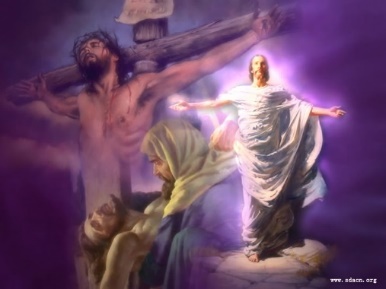 我们所领受的信心：
根据基督而不是其它标准衡量、看待事物的内心深层信仰
伴随着特有的笃定与安息
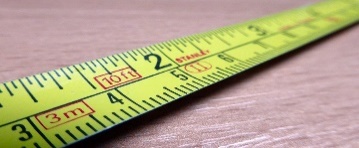 以弗所书：活在基督里新人的眼光和生活
弗1:15 因此，我既听见你们信从主耶稣，亲爱众圣徒， 1:16 就为你们不住的感谢神。祷告的时候，常题到你们， 1:17 求我们主耶稣基督的神，荣耀的父，将那赐人智慧和启示的灵赏给你们，使你们真知道他， 1:18 并且照明你们心中的眼睛，使你们知道他的恩召有何等指望 (hope)，他在圣徒中得的基业有何等丰盛的荣耀； 1:19 并知道他向我们这信的人所显的能力是何等浩大， 1:20 就是照他在基督身上所运行的大能大力，使他从死里复活，叫他在天上坐在自己的右边， 1:21 远超过一切执政的、掌权的、有能的、主治的，和一切有名的；不但是今世的，连来世的也都超过了。 1:22 又将万有服在他的脚下，使他为教会作万有之首。 1:23 教会是他的身体，是那充满万有者所充满的。
如何得着与持守属灵的盼望？
属灵的盼望是如何失去的？
什么是属灵的盼望？
属灵的盼望 = 
与里面成形的基督对应的属灵生命状态
罗5:1 我们既因信称义，就藉着我们的主耶稣基督得与神相和。 5:2 我们又藉着他，因信得进入现在所站的这恩典中，并且欢欢喜喜盼望神的荣耀。 
5:3 不但如此，就是在患难中也是欢欢喜喜的；因为知道患难生忍耐， 5:4 忍耐生老练，老练生盼望； 5:5 盼望不至于羞耻，因为所赐给我们的圣灵将神的爱浇灌在我们心里。
以弗所书：活在基督里新人的眼光和生活
弗1:15 因此，我既听见你们信从主耶稣，亲爱众圣徒， 1:16 就为你们不住的感谢神。祷告的时候，常题到你们， 1:17 求我们主耶稣基督的神，荣耀的父，将那赐人智慧和启示的灵赏给你们，使你们真知道他， 1:18 并且照明你们心中的眼睛，使你们知道他的恩召有何等指望 (hope)，他在圣徒中得的基业有何等丰盛的荣耀； 1:19 并知道他向我们这信的人所显的能力是何等浩大， 1:20 就是照他在基督身上所运行的大能大力，使他从死里复活，叫他在天上坐在自己的右边， 1:21 远超过一切执政的、掌权的、有能的、主治的，和一切有名的；不但是今世的，连来世的也都超过了。 1:22 又将万有服在他的脚下，使他为教会作万有之首。 1:23 教会是他的身体，是那充满万有者所充满的。
如何得着与持守属灵的盼望？
问题出在哪里？
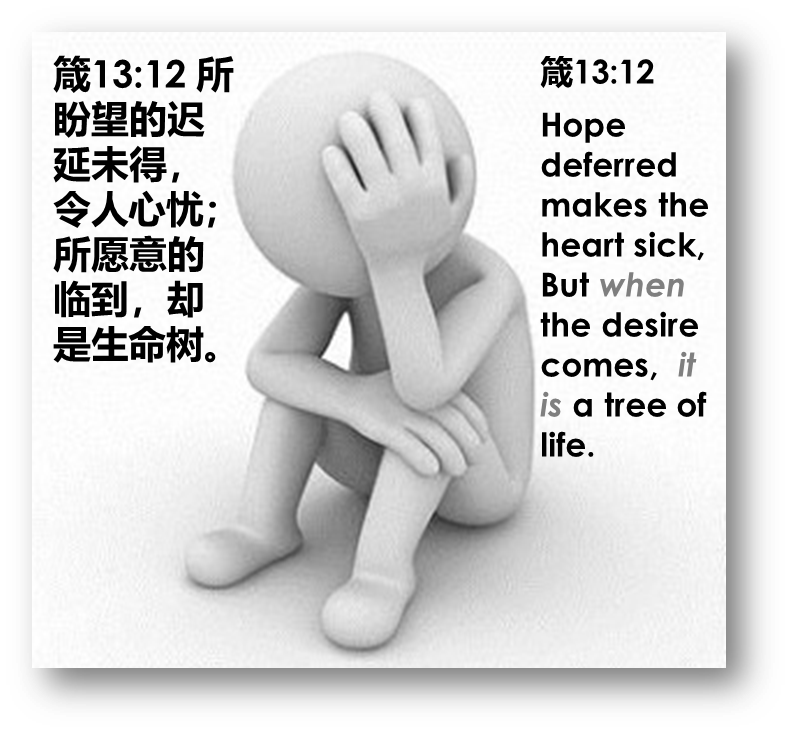 将来希望的
光景
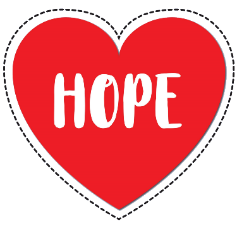 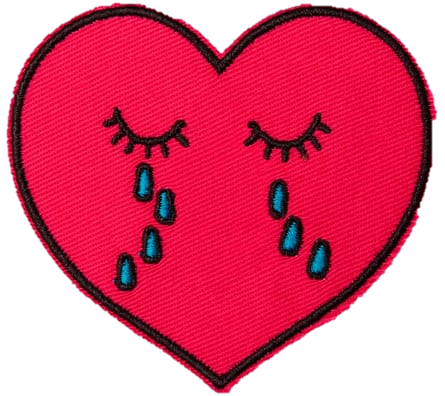 人事物状况
当下的光景
过去的光景
时间
以弗所书：活在基督里新人的眼光和生活
弗1:15 因此，我既听见你们信从主耶稣，亲爱众圣徒， 1:16 就为你们不住的感谢神。祷告的时候，常题到你们， 1:17 求我们主耶稣基督的神，荣耀的父，将那赐人智慧和启示的灵赏给你们，使你们真知道他， 1:18 并且照明你们心中的眼睛，使你们知道他的恩召有何等指望 (hope)，他在圣徒中得的基业有何等丰盛的荣耀； 1:19 并知道他向我们这信的人所显的能力是何等浩大， 1:20 就是照他在基督身上所运行的大能大力，使他从死里复活，叫他在天上坐在自己的右边， 1:21 远超过一切执政的、掌权的、有能的、主治的，和一切有名的；不但是今世的，连来世的也都超过了。 1:22 又将万有服在他的脚下，使他为教会作万有之首。 1:23 教会是他的身体，是那充满万有者所充满的。
如何得着与持守属灵的盼望？
如何避免这样的失败？
属灵的盼望 = 
与里面成形的基督对应的属灵生命状态
彼前 1:3 愿颂赞归与我们主耶稣基督的父神！他曾照自己的大怜悯，藉耶稣基督从死里复活，重生了我们，叫我们有活泼的盼望 (a living hope)，1:4 可以得着不能朽坏、不能玷污、不能衰残、为你们存留在天上的基业。
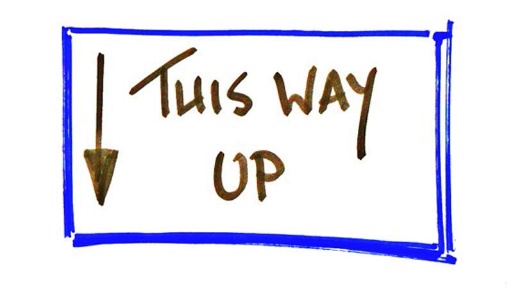 以弗所书：活在基督里新人的眼光和生活
弗1:15 因此，我既听见你们信从主耶稣，亲爱众圣徒， 1:16 就为你们不住的感谢神。祷告的时候，常题到你们， 1:17 求我们主耶稣基督的神，荣耀的父，将那赐人智慧和启示的灵赏给你们，使你们真知道他， 1:18 并且照明你们心中的眼睛，使你们知道他的恩召有何等指望 (hope)，他在圣徒中得的基业有何等丰盛的荣耀； 1:19 并知道他向我们这信的人所显的能力是何等浩大， 1:20 就是照他在基督身上所运行的大能大力，使他从死里复活，叫他在天上坐在自己的右边， 1:21 远超过一切执政的、掌权的、有能的、主治的，和一切有名的；不但是今世的，连来世的也都超过了。 1:22 又将万有服在他的脚下，使他为教会作万有之首。 1:23 教会是他的身体，是那充满万有者所充满的。
如何得着与持守属灵的盼望？
如何避免这样的失败？
属灵的盼望 = 
与里面成形的基督对应的属灵生命状态
罗 8:20 因为受造之物服在虚空之下，不是自己愿意，乃是因那叫他如此的。8:21 但受造之物仍然指望脱离败坏的辖制，得享（享：原文是入）神儿女自由的荣耀。8:22 我们知道一切受造之物一同歎息、劳苦，直到如今。8:23 不但如此，就是我们这有圣灵初结果子的，也是自己心里歎息，等候得着儿子的名分，乃是我们的身体得赎。8:24 我们得救是在乎盼望；只是所见的盼望不是盼望，谁还盼望他所见的呢？8:25 但我们若盼望那所不见的，就必忍耐等候。
以弗所书：活在基督里新人的眼光和生活
弗1:15 因此，我既听见你们信从主耶稣，亲爱众圣徒， 1:16 就为你们不住的感谢神。祷告的时候，常题到你们， 1:17 求我们主耶稣基督的神，荣耀的父，将那赐人智慧和启示的灵赏给你们，使你们真知道他， 1:18 并且照明你们心中的眼睛，使你们知道他的恩召有何等指望 (hope)，他在圣徒中得的基业有何等丰盛的荣耀； 1:19 并知道他向我们这信的人所显的能力是何等浩大， 1:20 就是照他在基督身上所运行的大能大力，使他从死里复活，叫他在天上坐在自己的右边， 1:21 远超过一切执政的、掌权的、有能的、主治的，和一切有名的；不但是今世的，连来世的也都超过了。 1:22 又将万有服在他的脚下，使他为教会作万有之首。 1:23 教会是他的身体，是那充满万有者所充满的。
如何得着与持守属灵的盼望？
如何避免这样的失败？
属灵的盼望 = 
与里面成形的基督对应的属灵生命状态
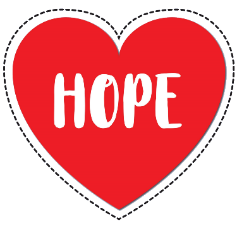 人事物状况
神右边的基督
彰显在当下
生命中的基督
灵里的基督
时间
以弗所书：活在基督里新人的眼光和生活
如何得着与持守属灵的盼望？
如何避免这样的失败？
属灵的盼望 = 
与里面成形的基督对应的属灵生命状态
天然人的盼望 = 
看重的事情蛮有可能发生时的内心状态
Extrapolate 外推
Interpolate 内插
将来希望的
光景
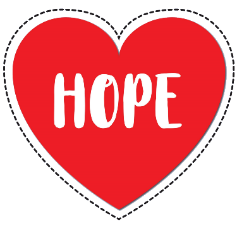 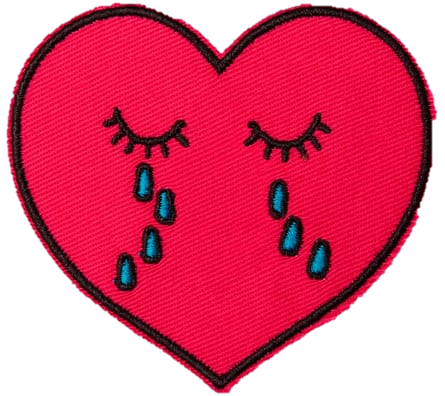 人事物状况
人事物状况
神右边的基督
彰显在当下
生命中的基督
当下的光景
灵里的基督
过去的光景
时间
时间
以弗所书：活在基督里新人的眼光和生活
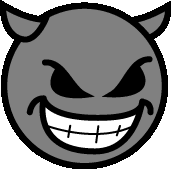 如何得着与持守属灵的盼望？
如何避免这样的失败？
天然人的盼望 = 
看重的事情蛮有可能发生时的内心状态
西1:23 只要你们在所信的道上恒心，根基稳固，坚定不移，不至被引动失去（原文是离开）福音的盼望。
雅1:14 但各人被试探，乃是被自己的私慾牵引诱惑的。
Extrapolate 外推
将来希望的
光景
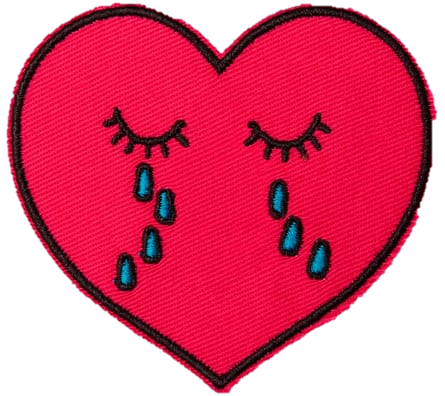 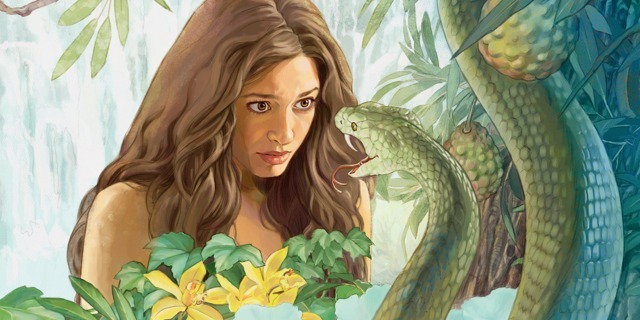 人事物状况
当下的光景
过去的光景
创3:4-5 蛇对女人说：你们不一定死；因为　神知道，你们吃的日子眼睛就明亮了，你们便如神能知道善恶。
时间
以弗所书：活在基督里新人的眼光和生活
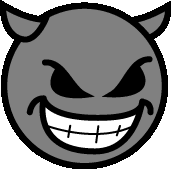 如何提升属灵的境界？
走上属灵的心路
天然人的盼望 = 
看重的事情蛮有可能发生时的内心状态
分清前进的方向
更新内心的价值观
Extrapolate 外推
将来希望的
光景
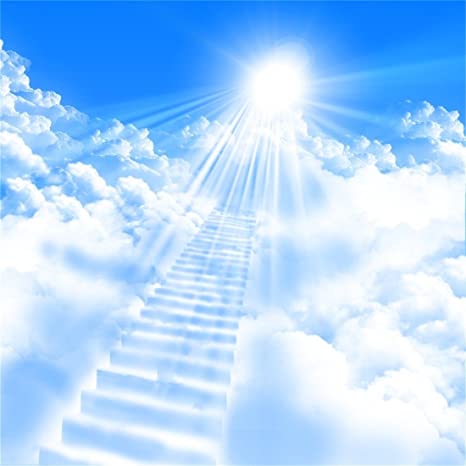 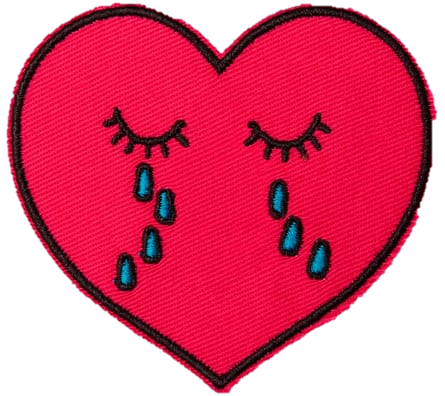 人事物状况
当下的光景
过去的光景
时间
以弗所书：活在基督里新人的眼光和生活
弗1:15 因此，我既听见你们信从主耶稣，亲爱众圣徒， 1:16 就为你们不住的感谢神。祷告的时候，常题到你们， 1:17 求我们主耶稣基督的神，荣耀的父，将那赐人智慧和启示的灵赏给你们，使你们真知道他， 1:18 并且照明你们心中的眼睛，使你们知道他的恩召有何等指望 (hope)，他在圣徒中得的基业有何等丰盛的荣耀； 1:19 并知道他向我们这信的人所显的能力是何等浩大， 1:20 就是照他在基督身上所运行的大能大力，使他从死里复活，叫他在天上坐在自己的右边， 1:21 远超过一切执政的、掌权的、有能的、主治的，和一切有名的；不但是今世的，连来世的也都超过了。 1:22 又将万有服在他的脚下，使他为教会作万有之首。 1:23 教会是他的身体，是那充满万有者所充满的。
如何得着与持守属灵的盼望？
如何避免这样的失败？
属灵的盼望 = 
与里面成形的基督对应的属灵生命状态
Interpolate 内插
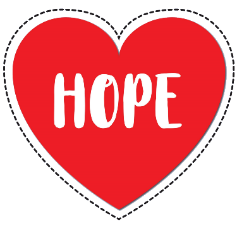 人事物状况
神右边的基督
彰显在当下
生命中的基督
灵里的基督
时间
以弗所书：活在基督里新人的眼光和生活
罗5:1 我们既因信称义，就藉着我们的主耶稣基督得与神相和。 5:2 我们又藉着他，因信得进入现在所站的这恩典中，并且欢欢喜喜盼望神的荣耀。5:3 不但如此，就是在患难中也是欢欢喜喜的；因为知道患难生忍耐， 5:4 忍耐生老练，老练生盼望； 5:5 盼望不至于羞耻，因为所赐给我们的圣灵将神的爱浇灌在我们心里。 
8:23 不但如此，就是我们这有圣灵初结果子的，也是自己心里歎息，等候得着儿子的名分，乃是我们的身体得赎。8:24 我们得救是在乎盼望；只是所见的盼望不是盼望，谁还盼望他所见的呢？8:25 但我们若盼望那所不见的，就必忍耐等候。
雅 5:7 弟兄们哪，你们要忍耐，直到主来。看哪，农夫忍耐等候地里宝贵的出产，直到得了秋雨春雨。
如何得着与持守属灵的盼望？
如何避免这样的失败？
属灵的盼望 = 
与里面成形的基督对应的属灵生命状态
Interpolate 内插
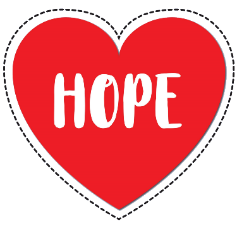 人事物状况
神右边的基督
彰显在当下
生命中的基督
灵里的基督
时间